Музыкальный инструмент «нарсъюх» Мелодия «Олененок»  муз. А.Г. Гришкина.
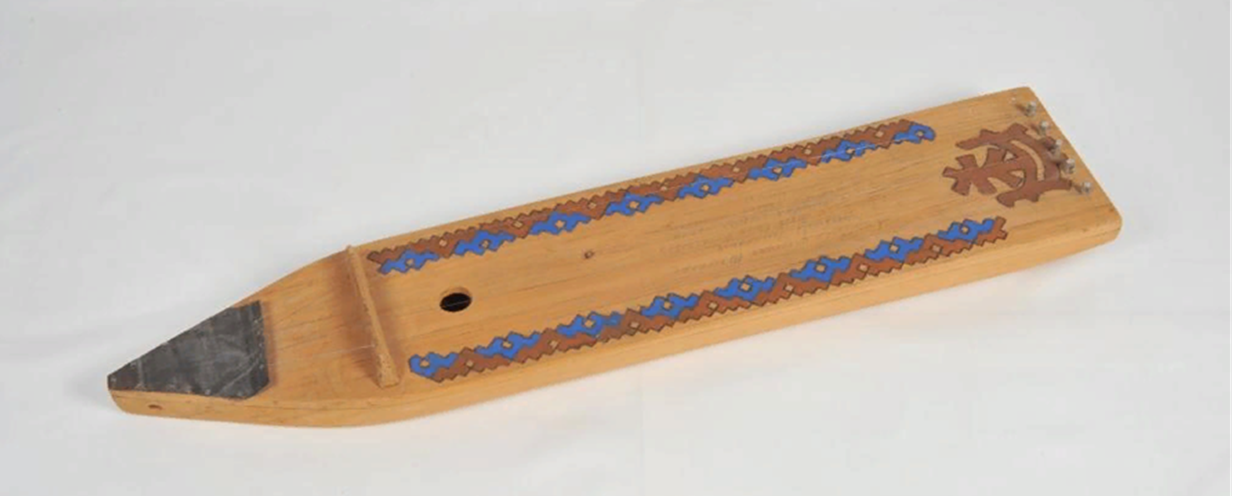 Гришкин Артем Григорьевич - хантыйский музыкант и мастер-изготовитель хантыйских инструментов нарсъюх.
А. Г. Гришкин родился 22 августа 1931 г. в д. Тугияны, жил в п. Ванзеват (ныне Белоярский район Ханты-Мансийский автономный округ). По языку и культуре А. Г. Гришкин относится к северным (березовским) ханты.
Играть на нарсъюхе и изготавливать инструменты он научился у своего отца.
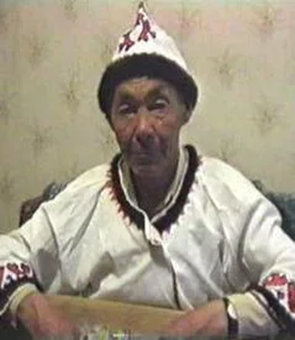 Жизненный путь
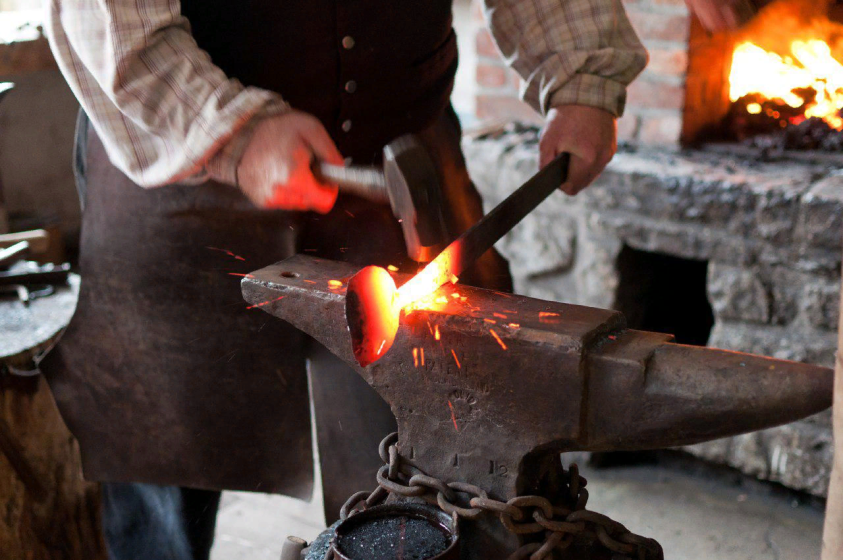 Артем Григорьевич тридцать шесть лет работал кузнецом, слесарем, трудился на пилораме, при этом был прекрасным рыбаком, охотником и…художником..
Масляными красками он рисовал пейзажи, портреты. Выразительность оттенков и богатство красок отразилось и в его музыке
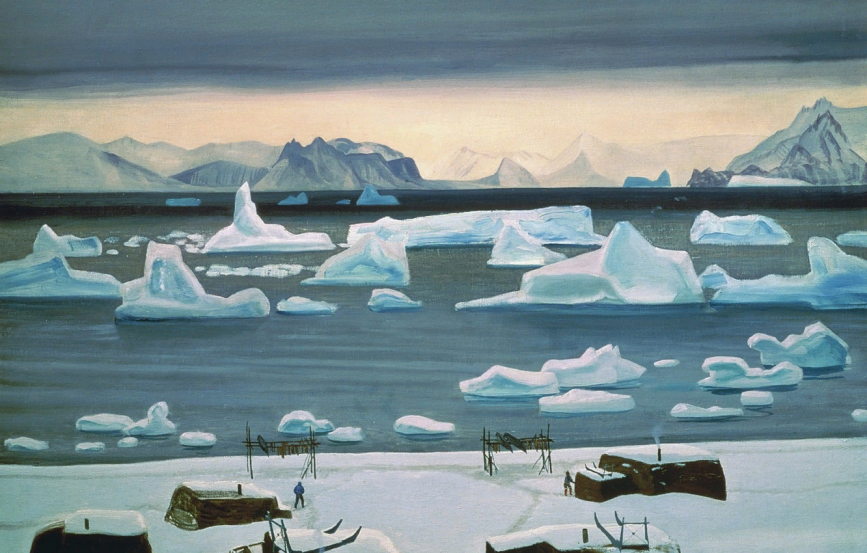 Мелодия «Звёздный олененок»
Во время исполнения рассказывал об «Оленёнке» Играя эту мелодию он, 
говорил: «Раним морозным солнечным днем играет на снегу оленёнок. Вот, он скачет»,
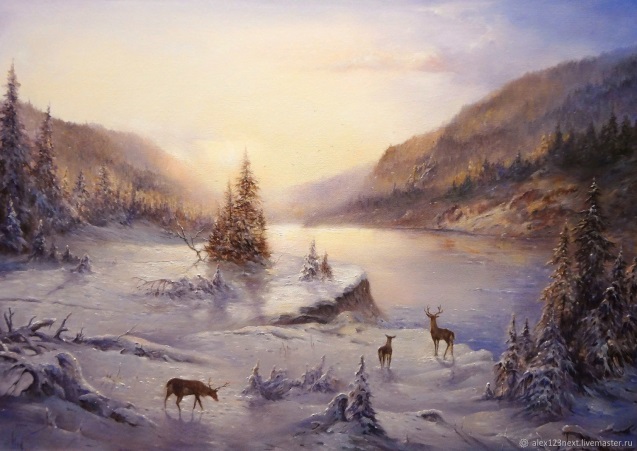 затем, замедляя ритм, и
Оленёнок останавливается и  начинает копытцем рыть снег, чтобы достать ягель, по кушал, вдруг кото то его спугнул и дальше поскакал»
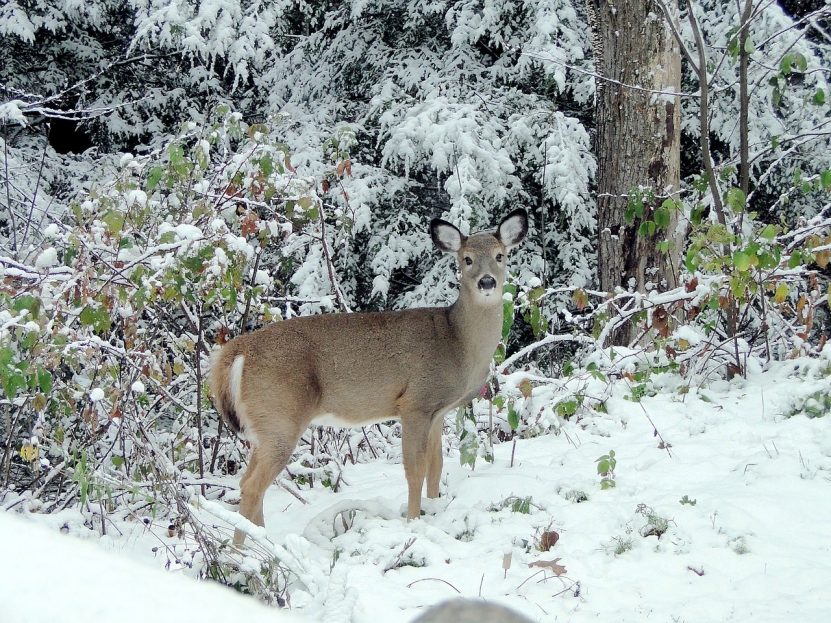 Многие наигрыши на нарсъюхе в исполнении Артема Григорьевича сопровождаются краткой повествовательной историей
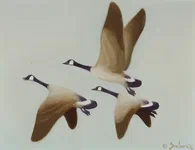 Художественно прекрасно сочиненные Артемом Гришкиным зарисовки:, «Голос весеннего лебедя», «Казарки летят»; Его наигрышам свойственны выразительные музыкальные эффекты.
Музыка его эмоциональна и разнообразна, в ней как по волшебству переливаются лиричные, драматичные, таинственные, игривые и торжественные оттенки.
Музыкальный репертуар
Наигрыши  Артёма Григорьевича Гришкина: 
«Голос весеннего лебедя»,
 «Дарьюшкина плясовая», 
«Звездный олененок»,
 «Казарки летят», 
«Мужской танец», 
«Песня тугиянских девушек», 
«Тугиянская Куринька» и др.
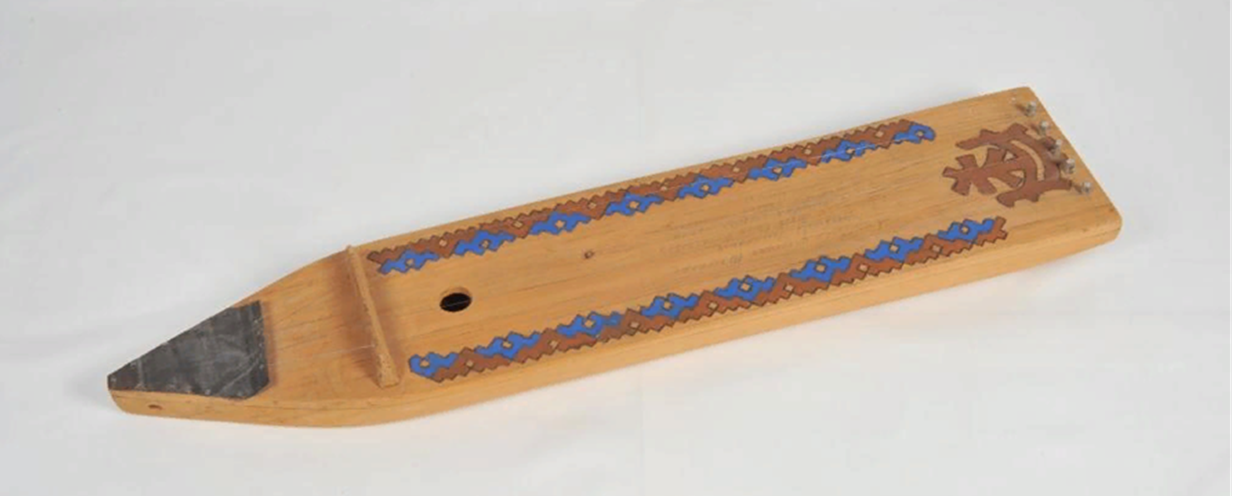 ПУМАЩИПА!
СПАСИБО!